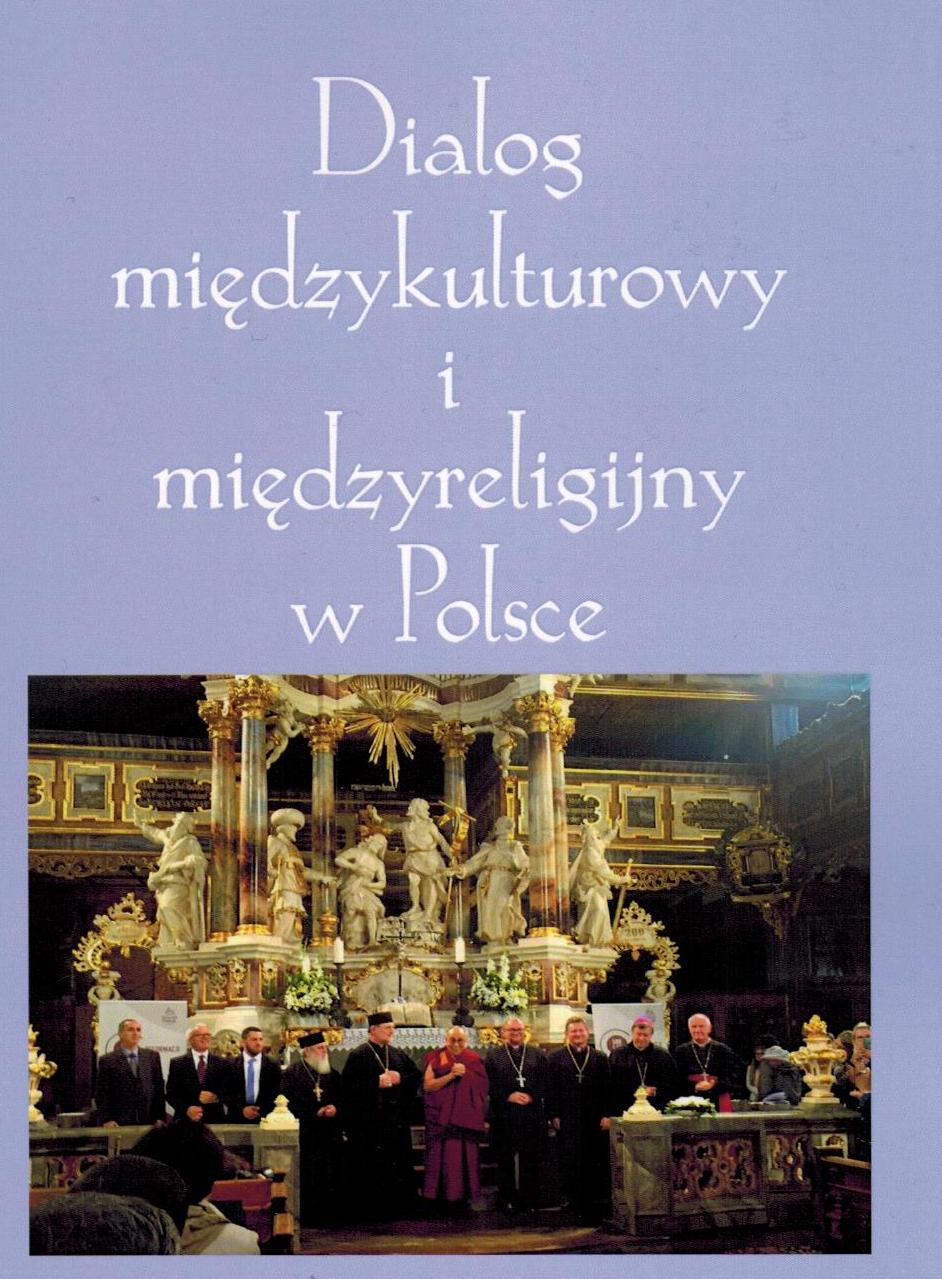 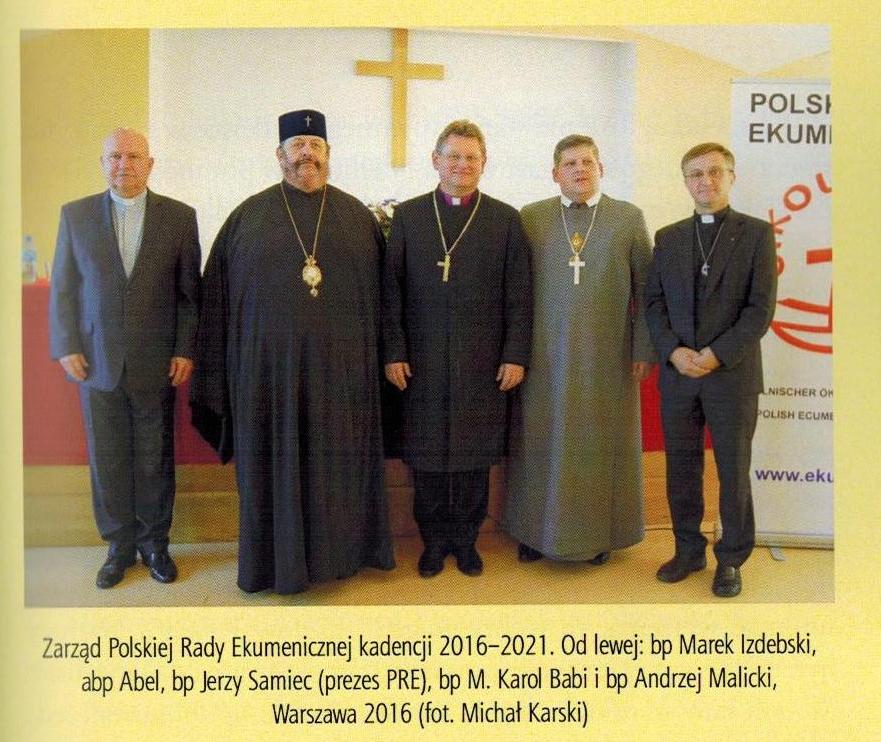 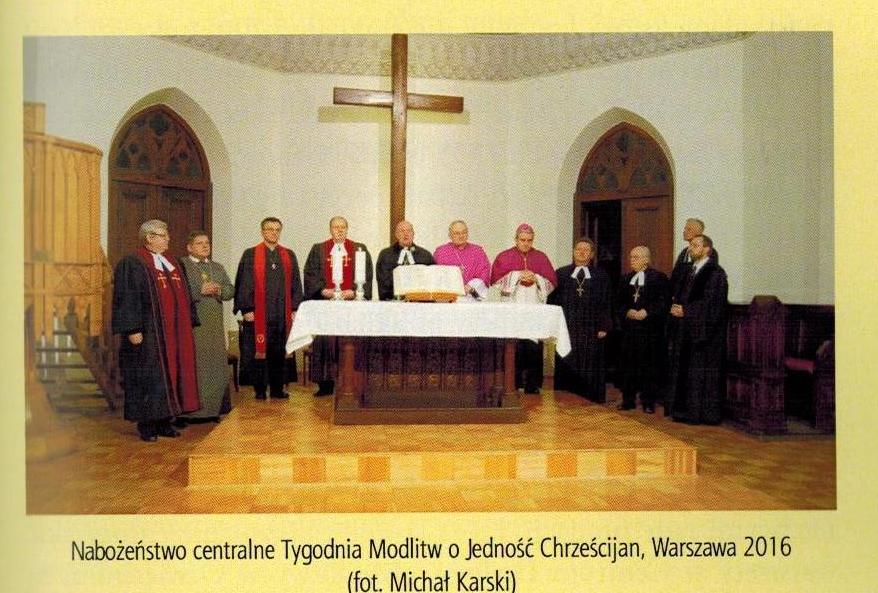 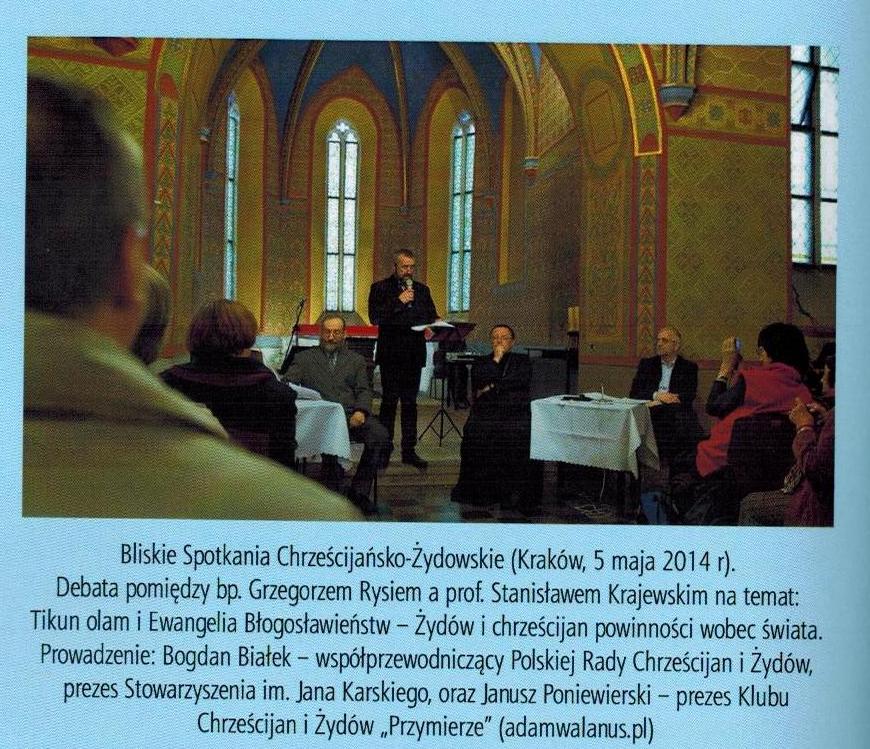 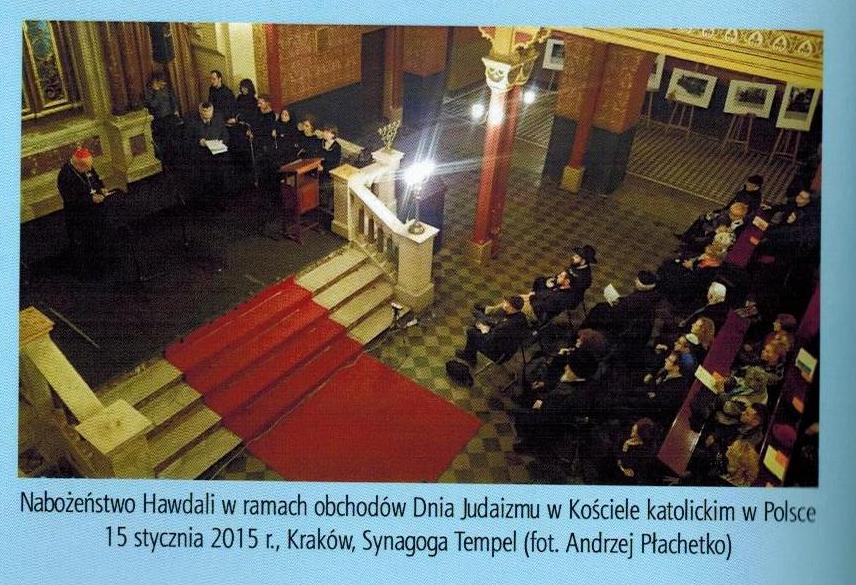 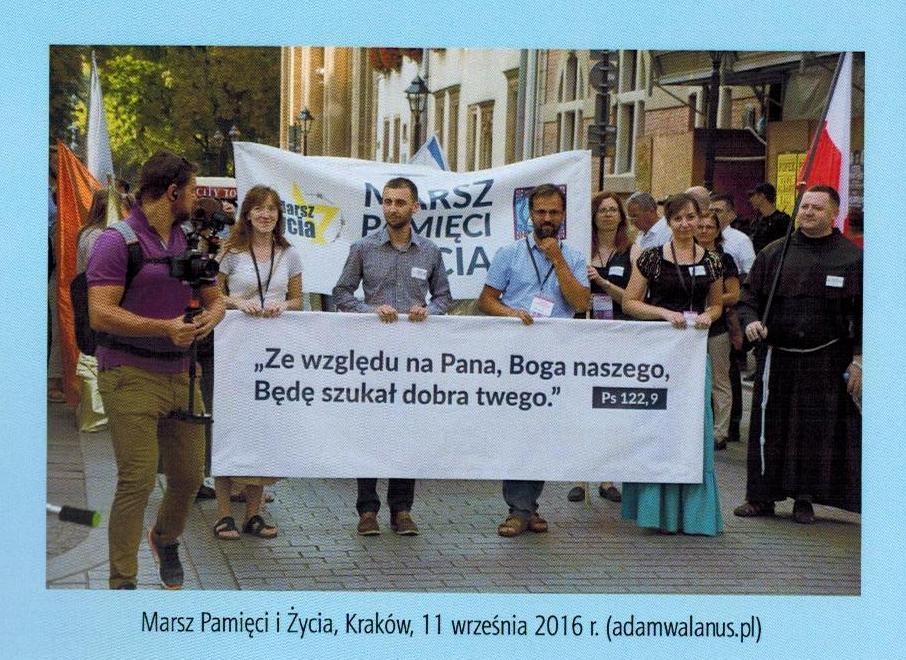 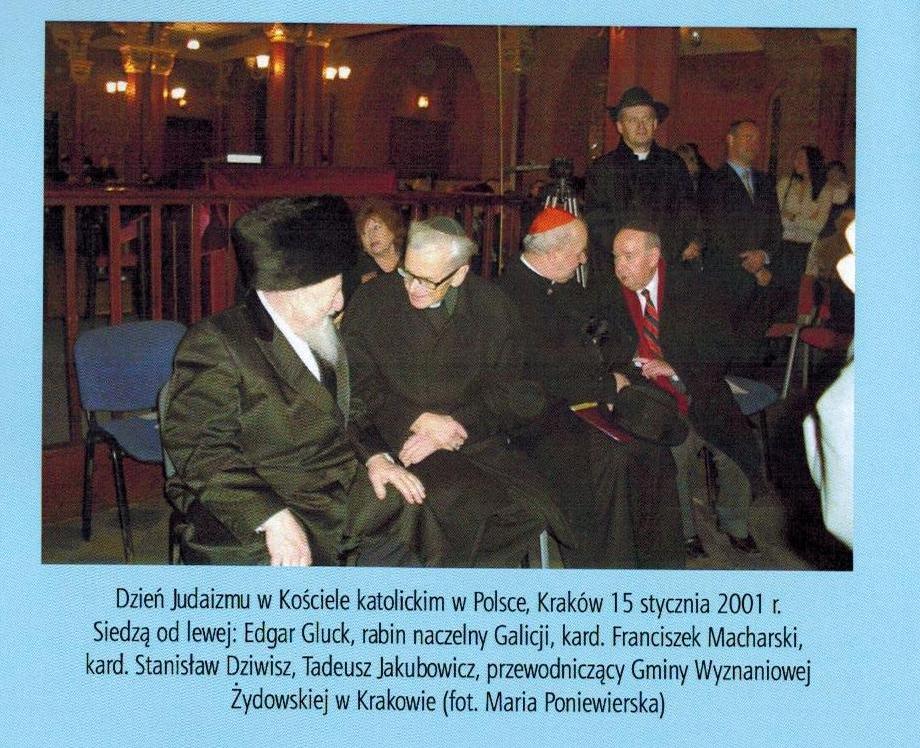 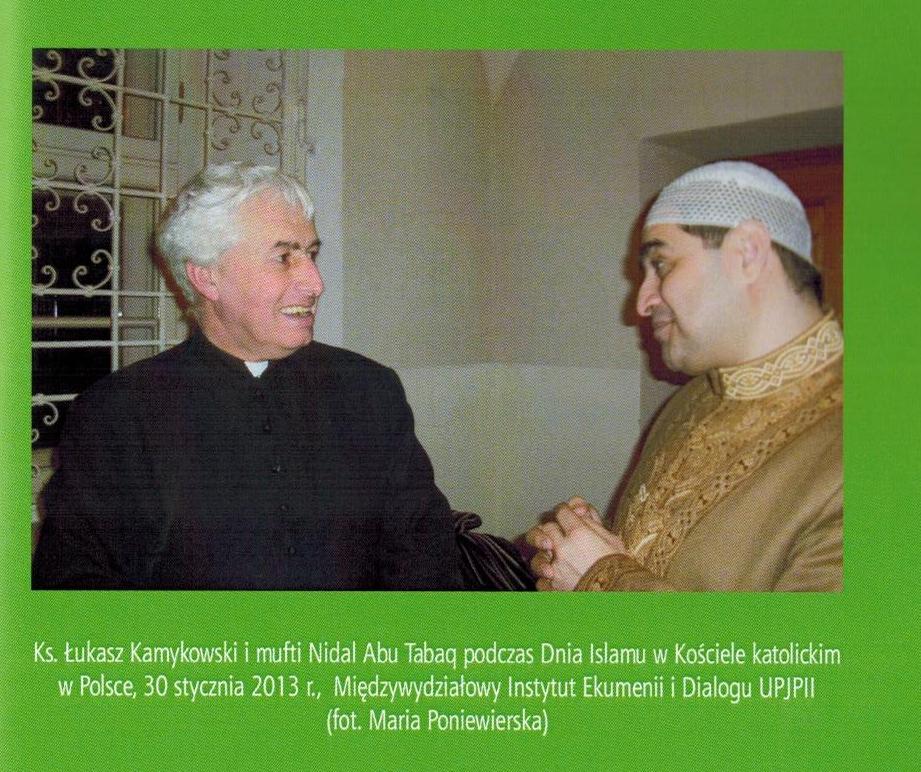 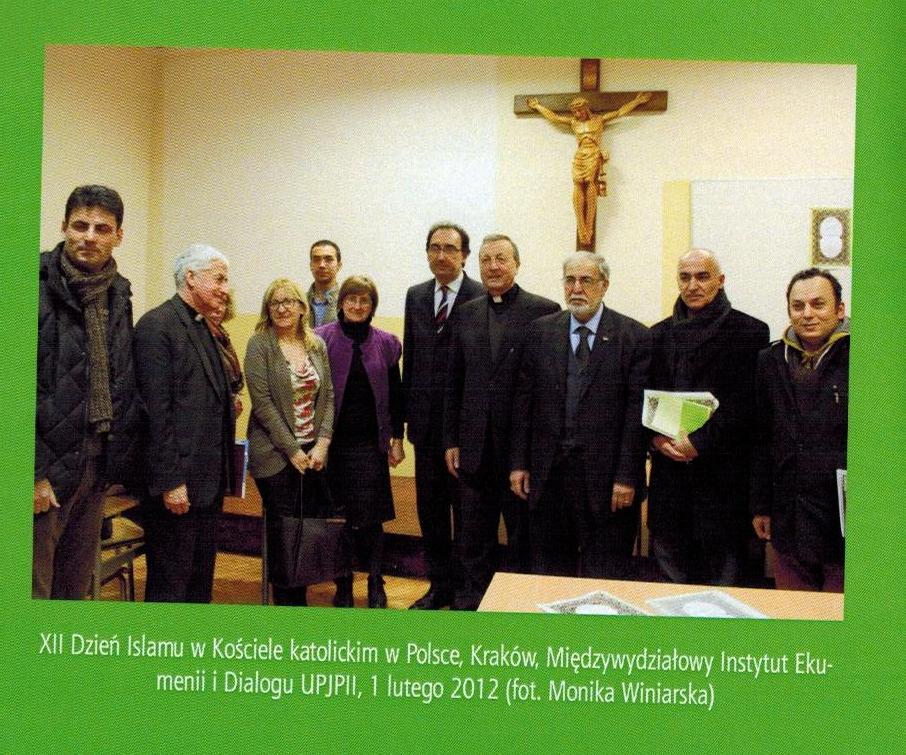 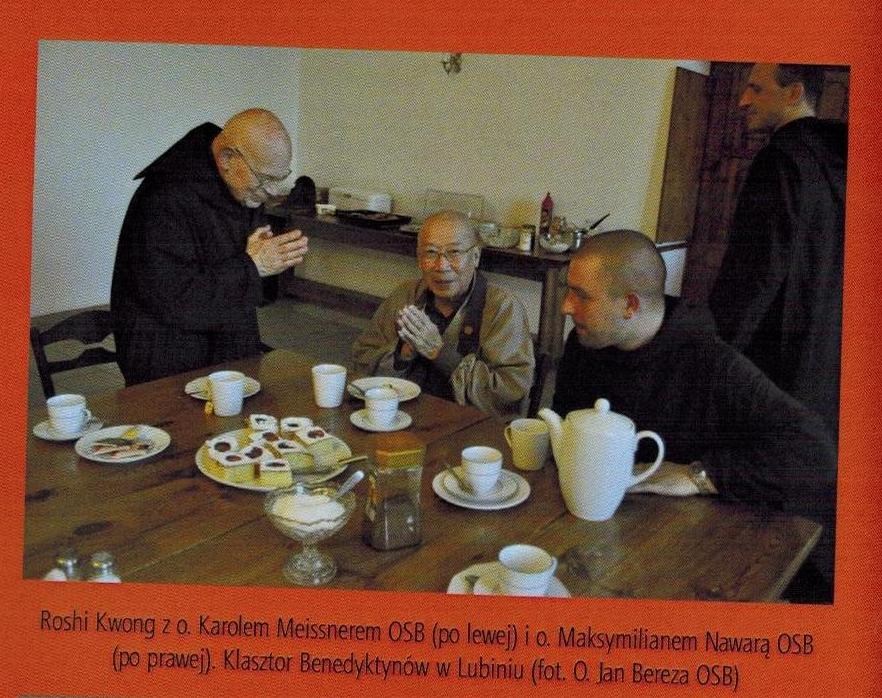 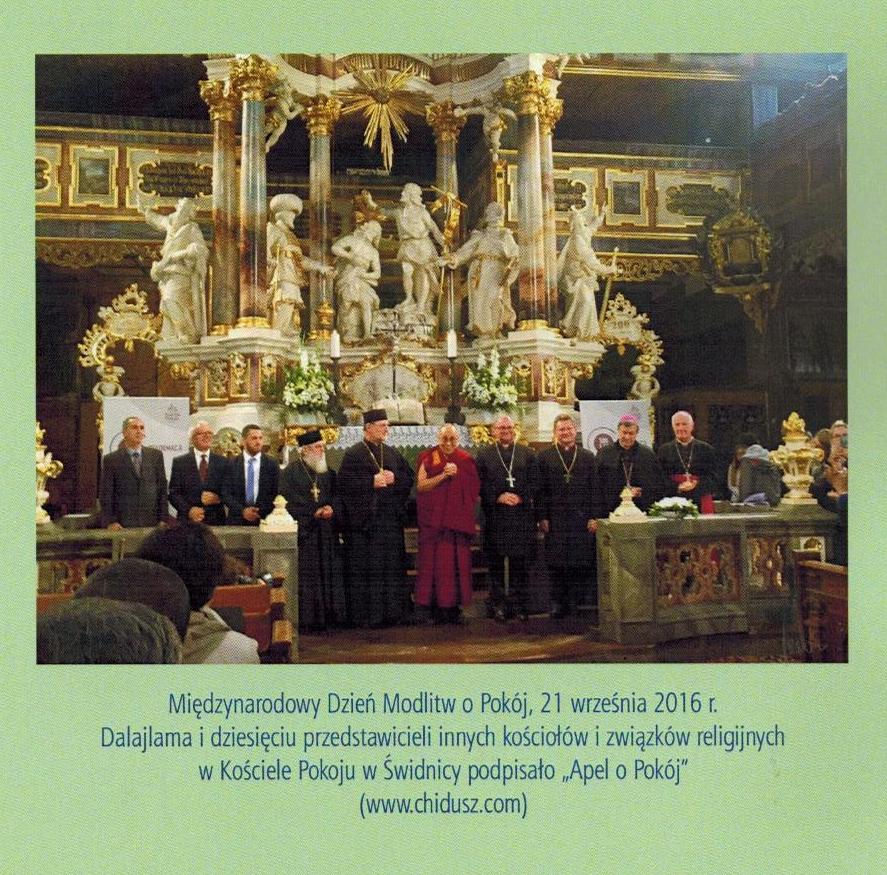 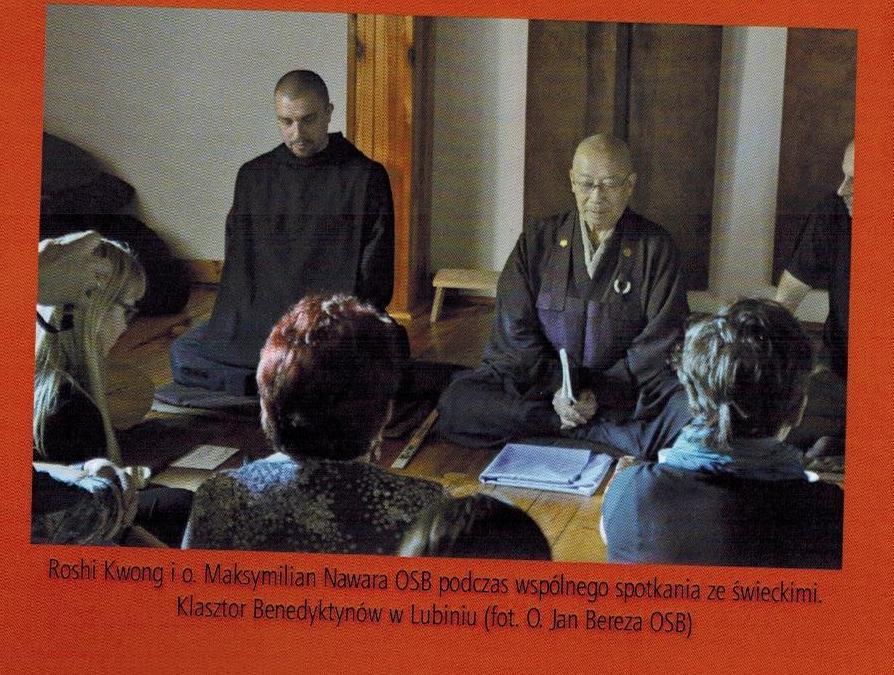 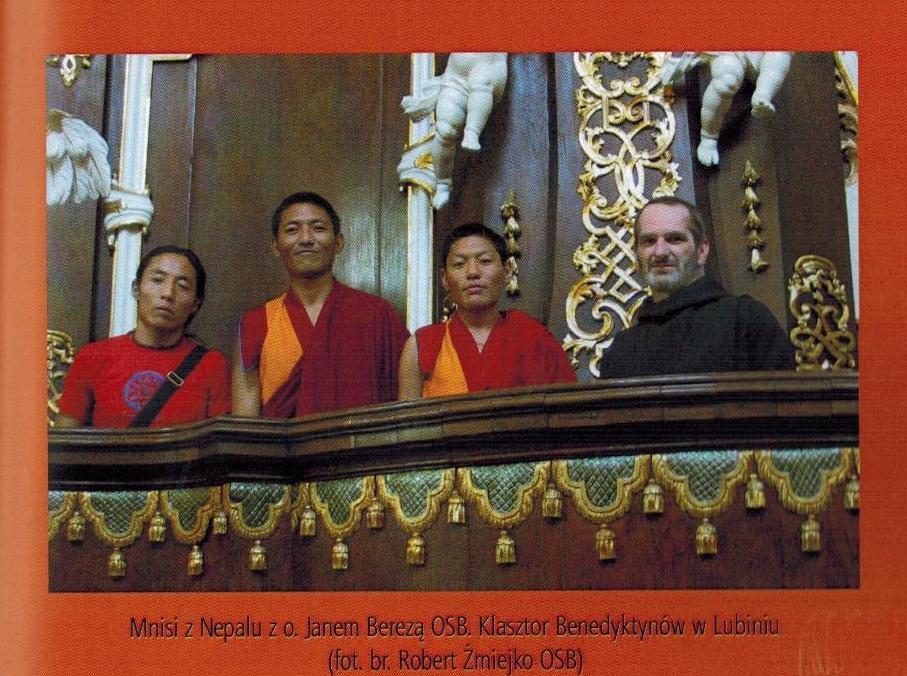 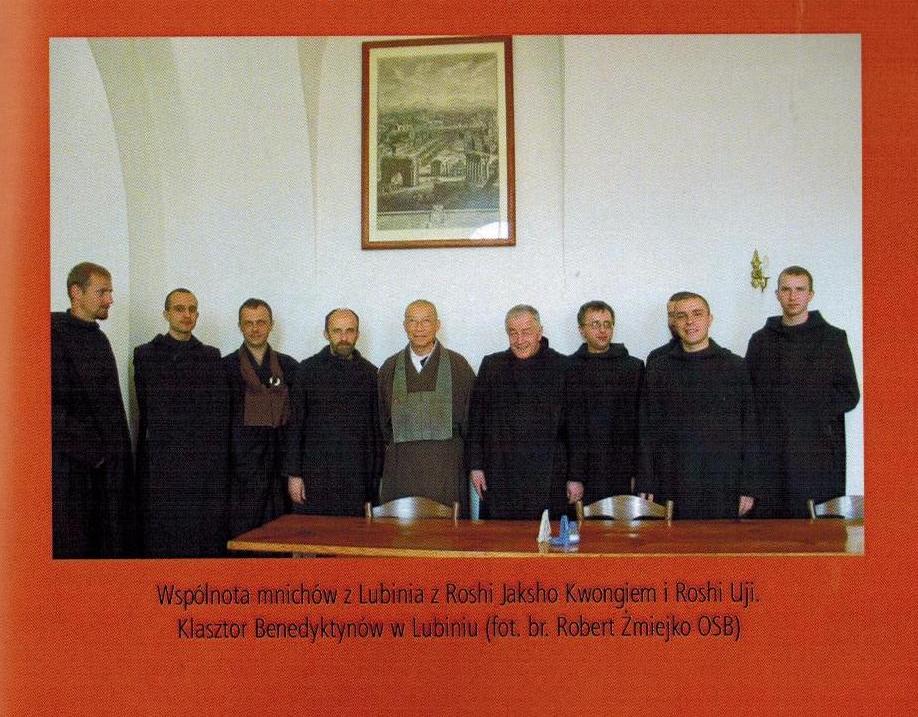 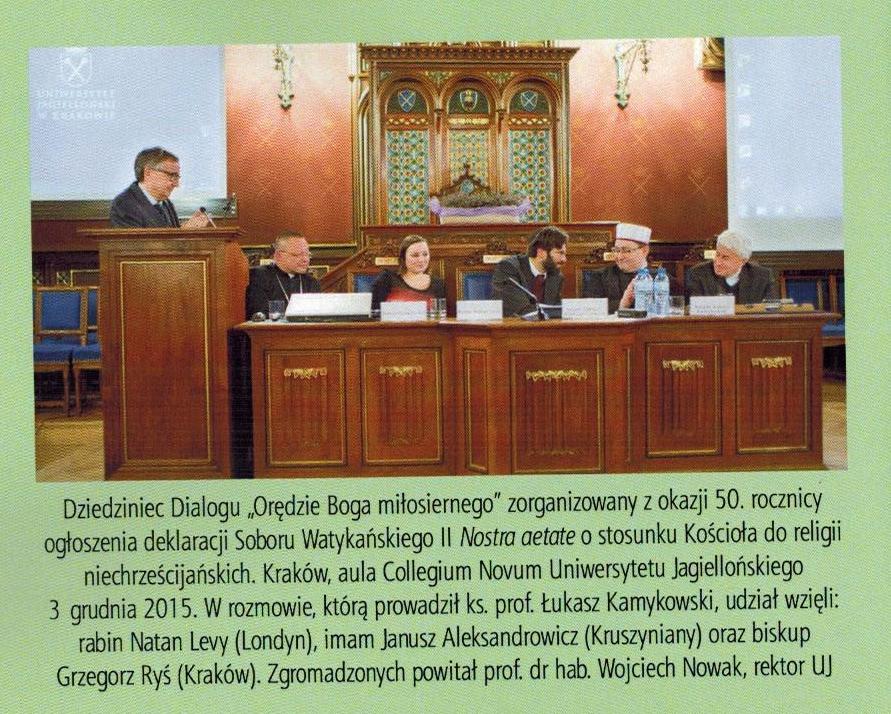 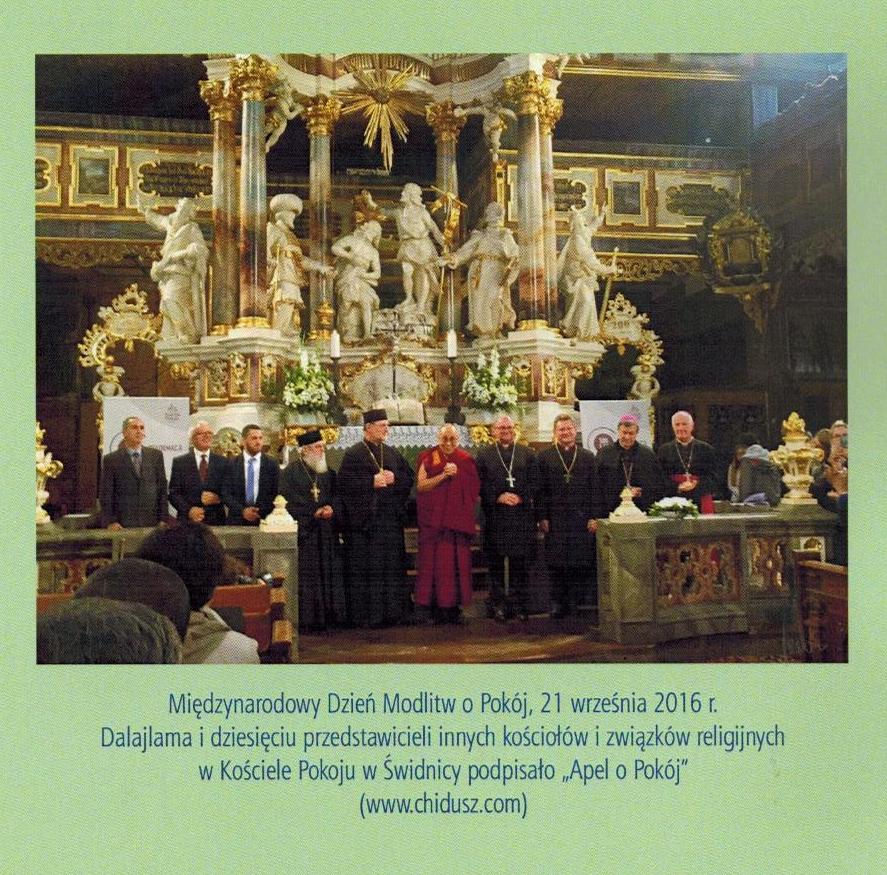 W przygotowaniu tej prezentacji korzystaliśmy z publikacji Instytutu Teologii Fundamentalnej, Ekumenii i Dialogu Uniwersytetu Papieskiego Jana Pawła II w Krakowie:
 „Dialog międzykulturowy i międzyreligijny w Polsce” 2017
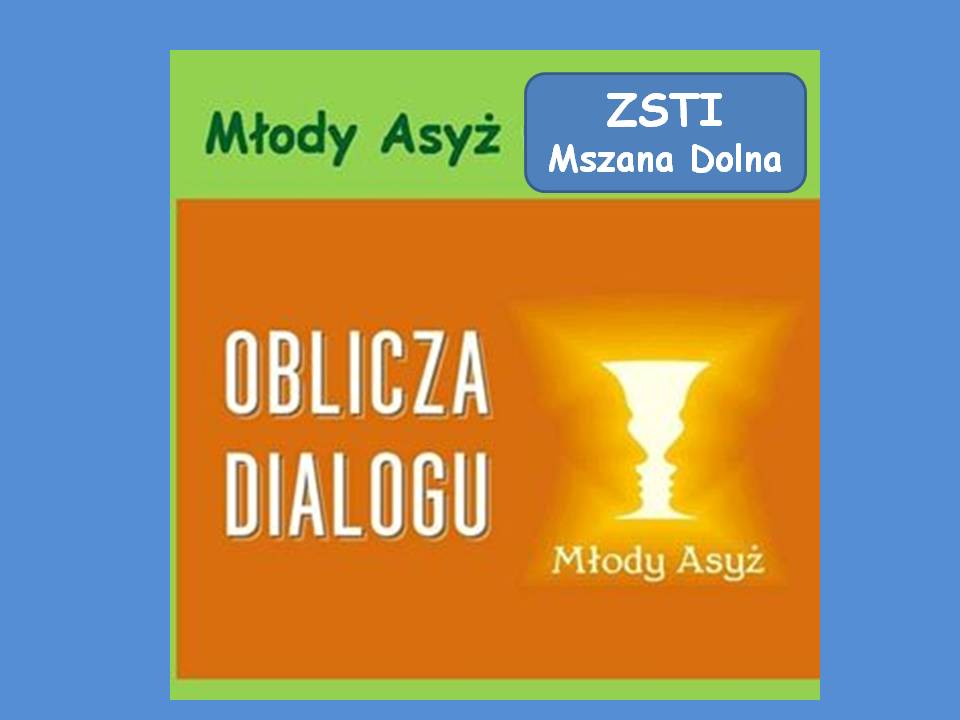